SPD track reconstruction using GraphNet neural network
Leonid Lubchenkov,
St.Petersburg Polytechnic University
2022
Performance for 2000 event dataset:
CPU: Intel Pentium G4560 @ 3.50GHz
Track distribution by percentage of correctly determined hits
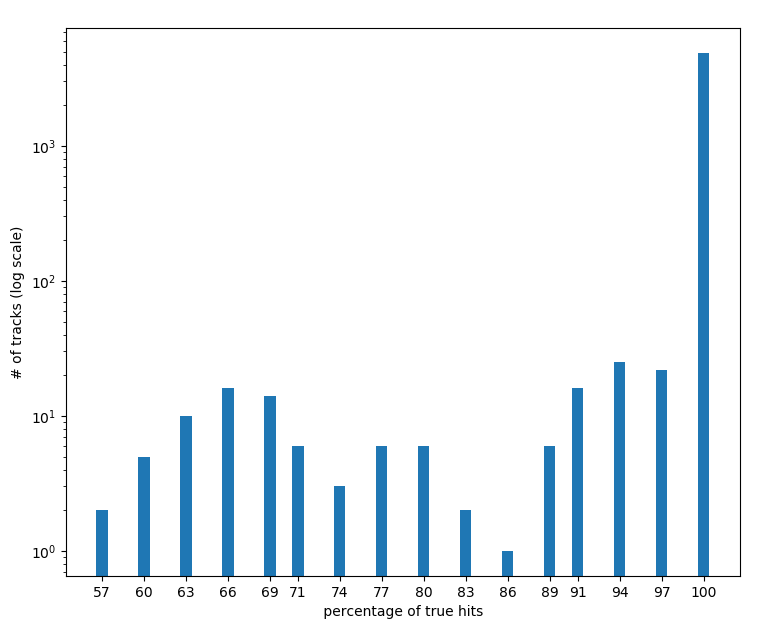 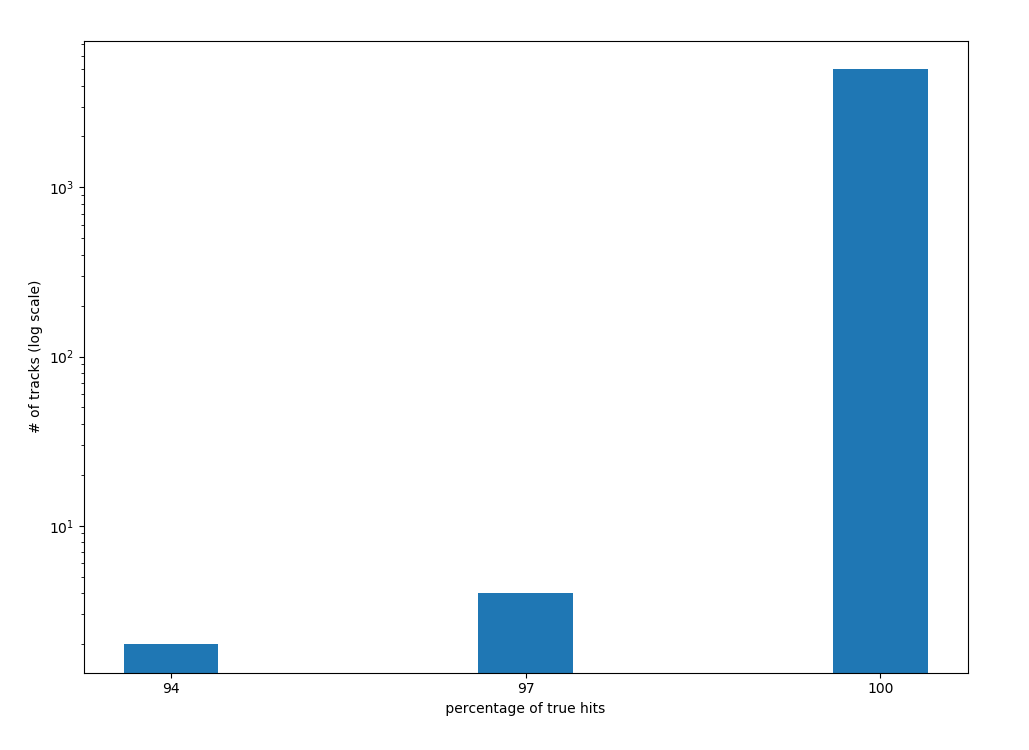 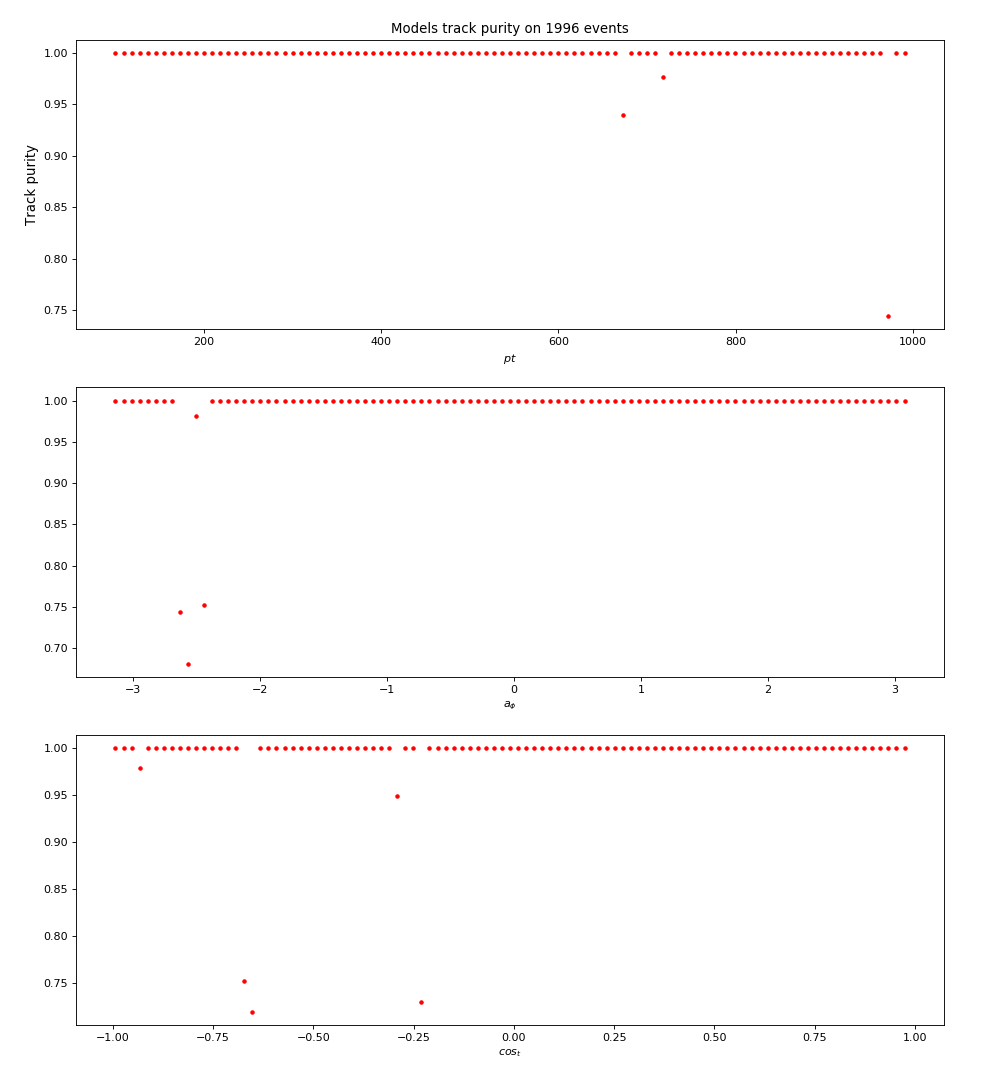 Precision as function of transverse momentum, azimuthal angle and cosine of polar angle respectively
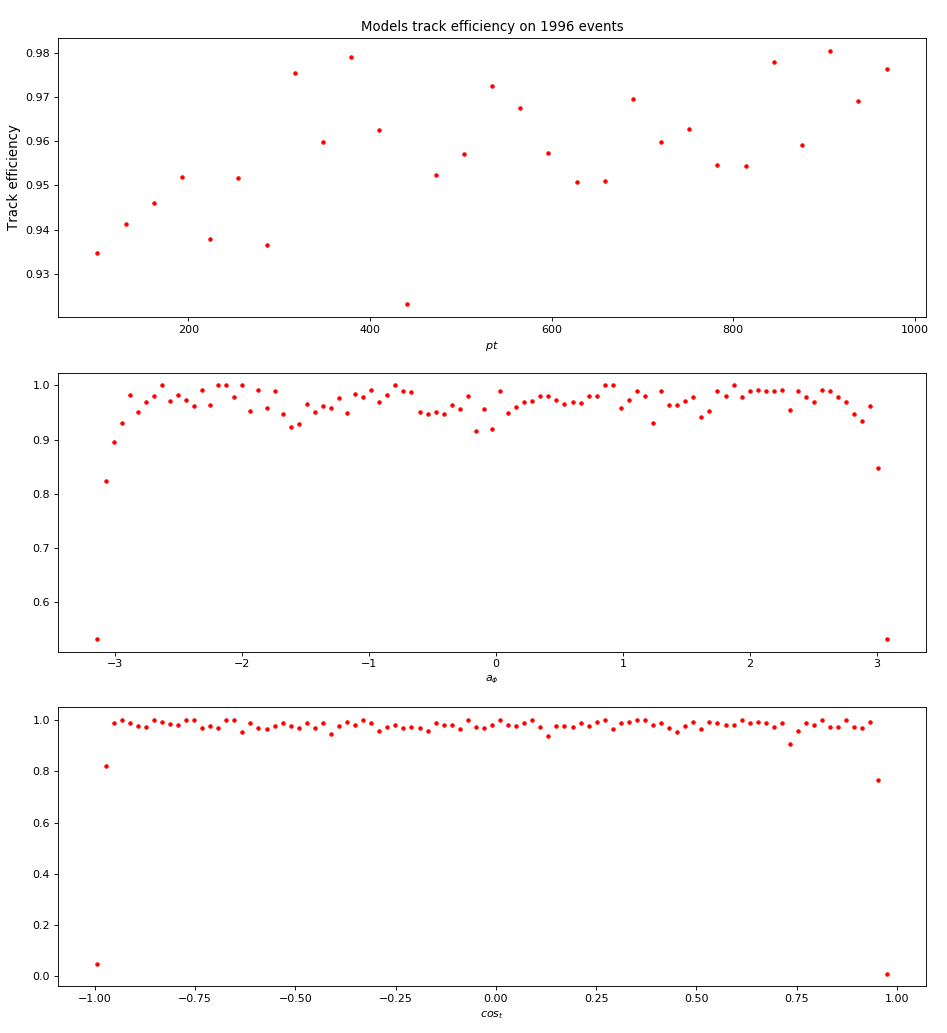 Recall as function of transverse momentum, azimuthal angle and cosine of polar angle respectively
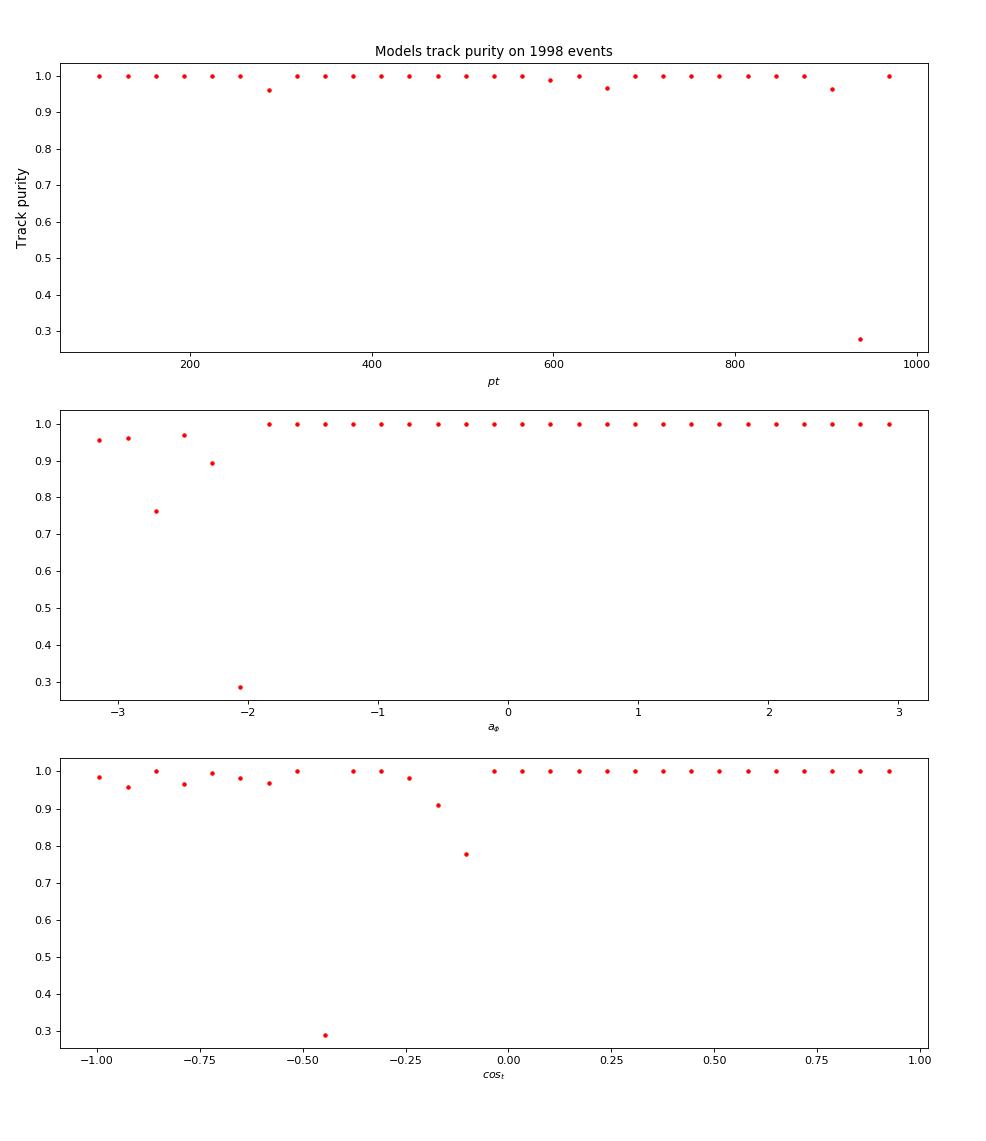 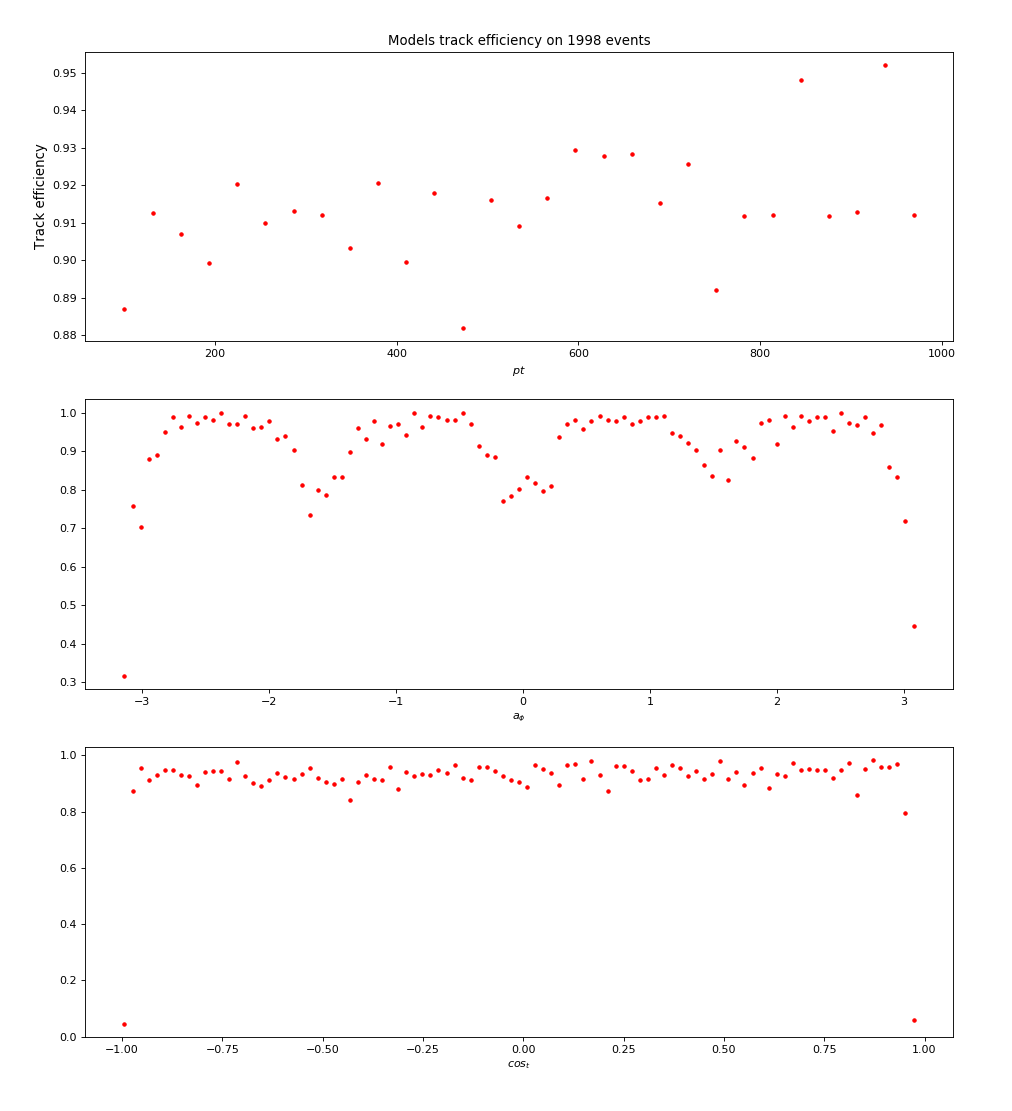 Influence of filtering by weight in preprocessing
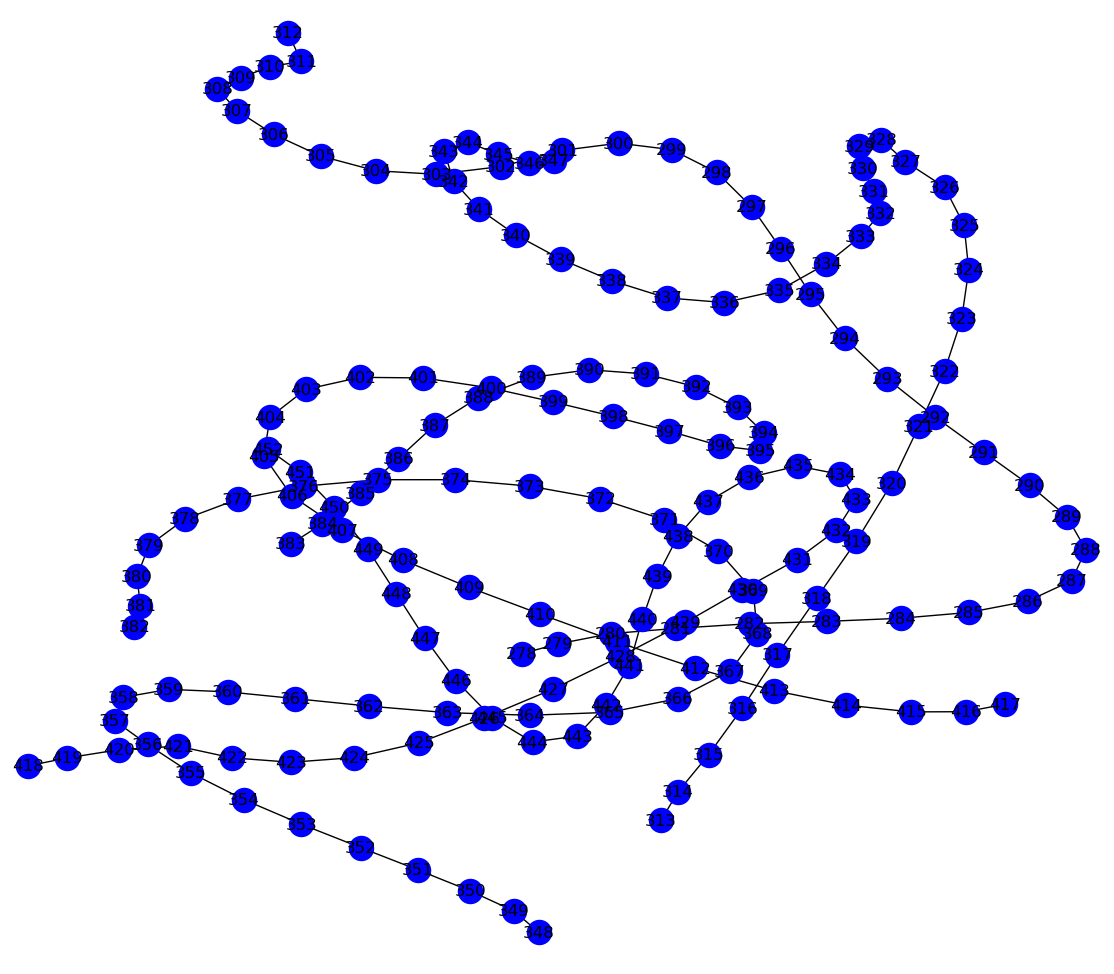 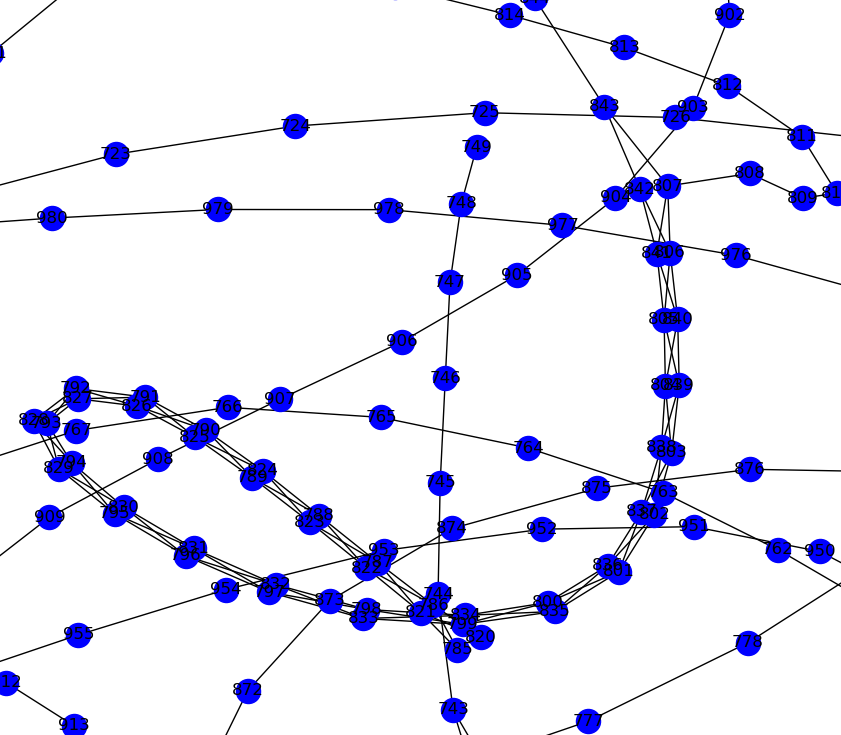